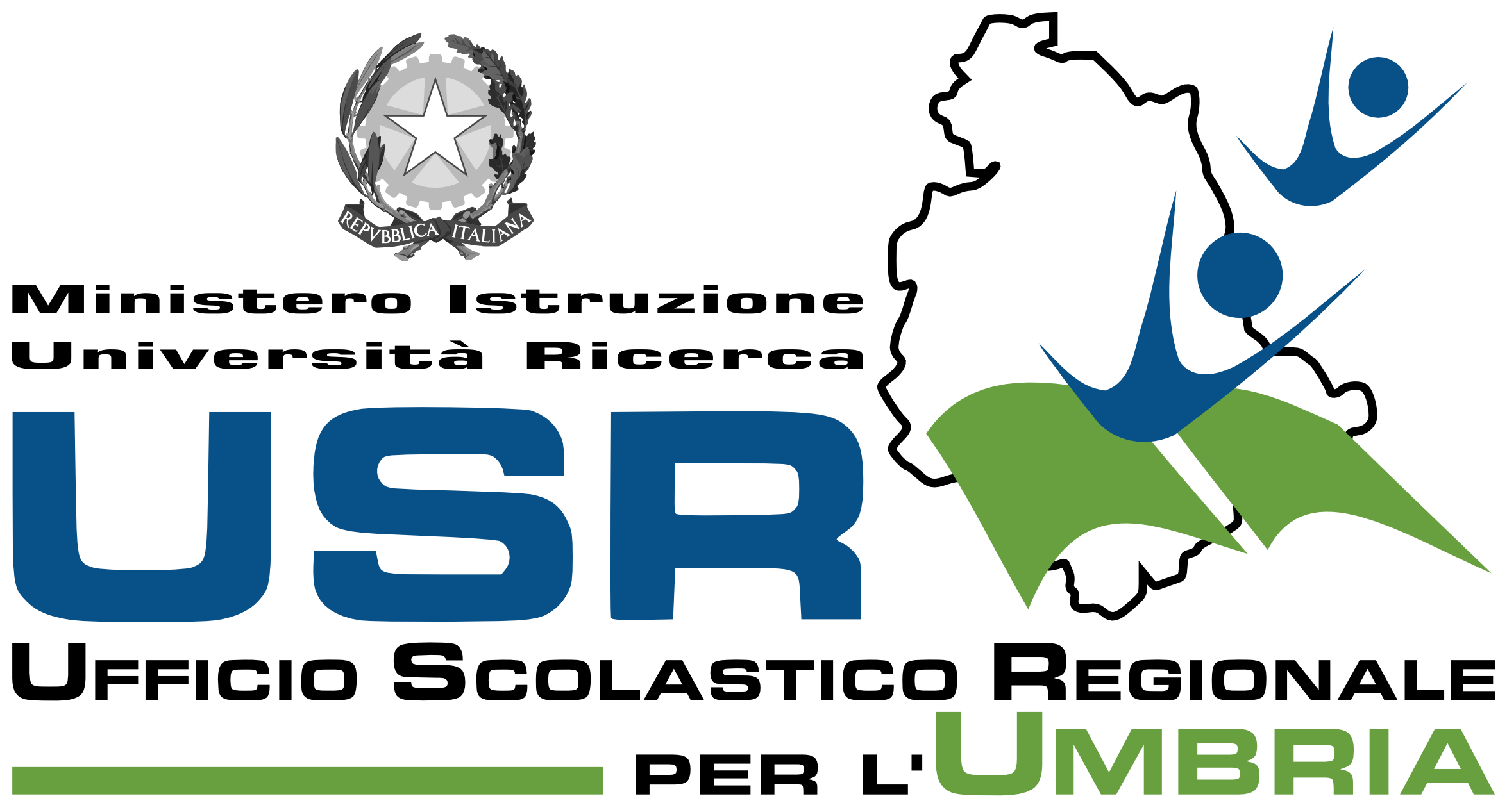 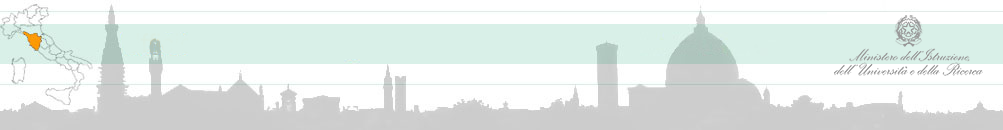 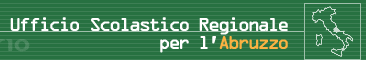 II SEMINARIO NAZIONALE P.A.I.DE.I.A 
Piano di Attività per l’Innovazione DEll’Istruzione degli Adulti
20/21 aprile 2015 – CPIA 1 - PERUGIA  Via Cestellini snc, Ponte San Giovanni (PG)
PROGRAMMA
Coordinamento: Mauro Francia